LibQuest
A Web-App for Exploring the Library
Abby Juda
Ithaca College Library
[Speaker Notes: With thanks to Ron Gilmour, Kelly Hallisy, Dan Taylor]
Why LibQuest?
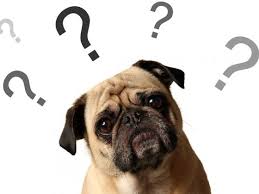 [Speaker Notes: Scavenger hunts chaotic, easy to cheat, don’t always take into account changing resources
Library tours – a little boring, and we’re a small library]
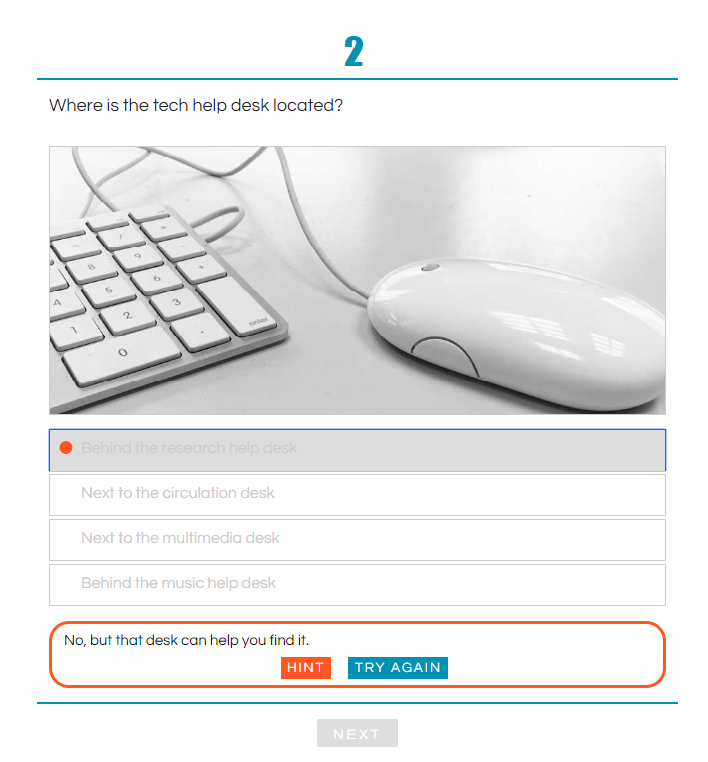 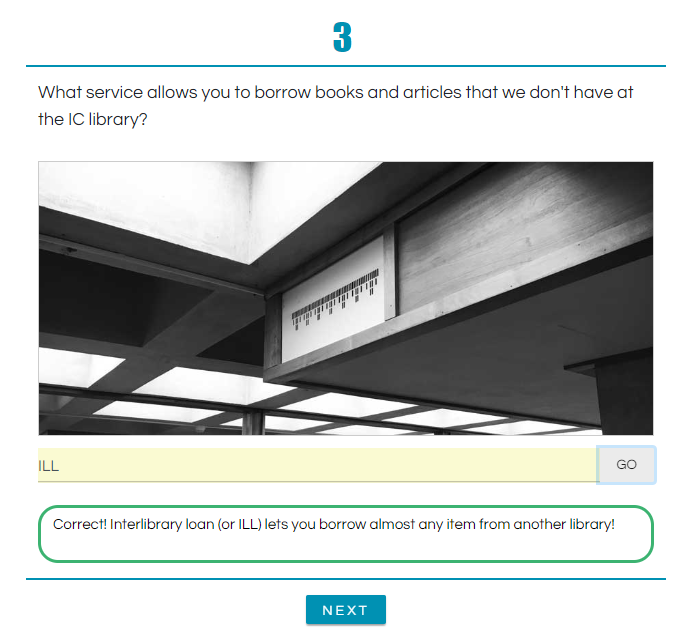 [Speaker Notes: LQ is semi-randomized, mobile friendly, forces students to get the right answer before they move on. Answers are saved (anonymously) so we can see where students are having trouble. Easily updatable.]
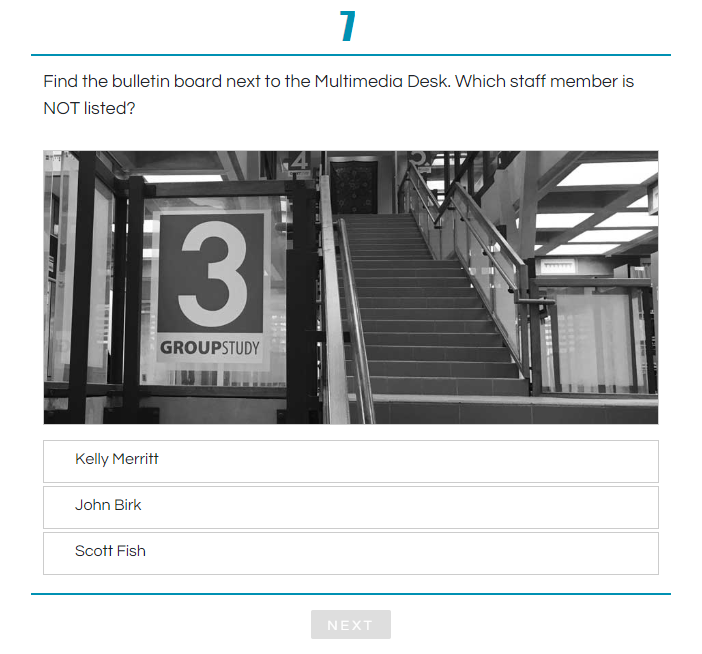 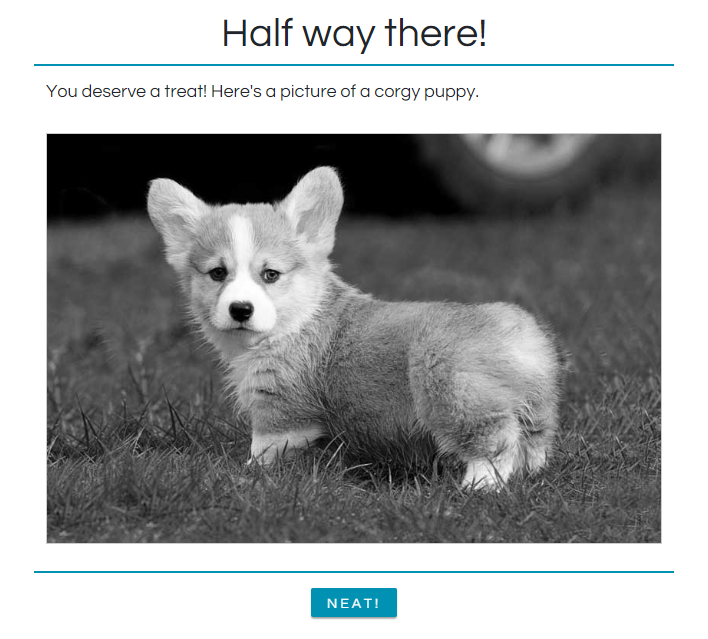 [Speaker Notes: Fun, encouraging, gets them into the physical space of the library. Could click through these questions, but there are several]
What’s Next for LibQuest?
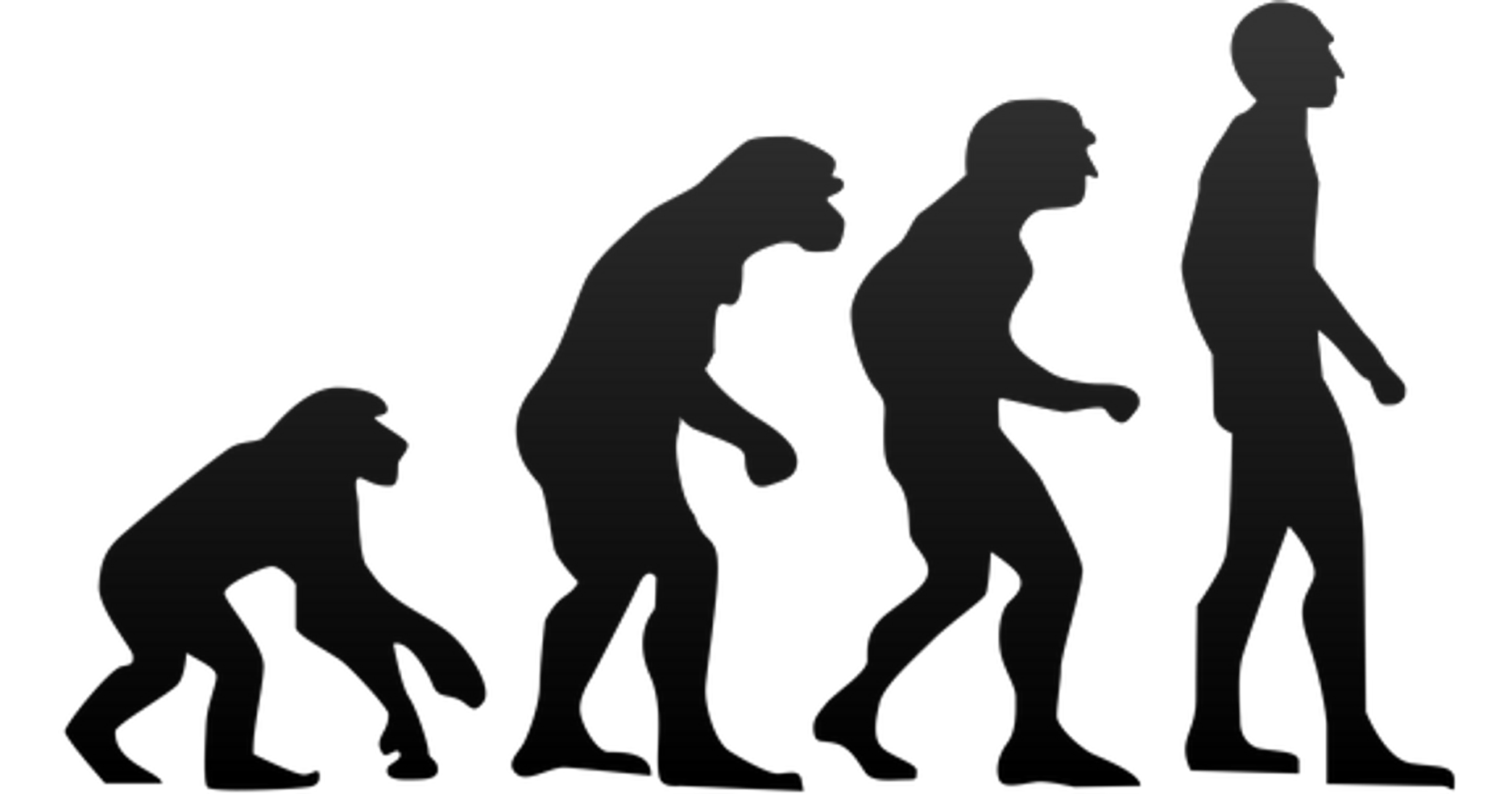 ?
[Speaker Notes: We’ve got a framework for anything now. Angular framework for front end, JSON file for questions.]
Thanks!
Try LibQuest at library.ithaca.edu/LQ
Get the code at GitHub https://github.com/rgilmour70/angular-quiz